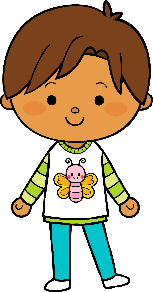 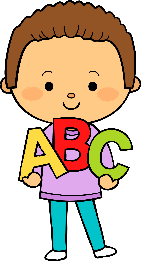 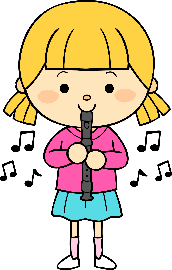 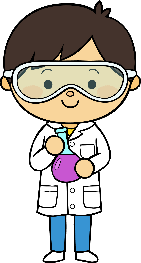 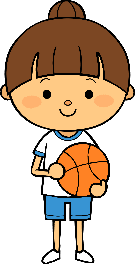 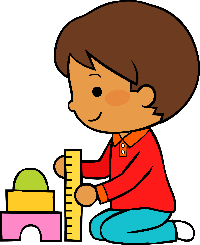 M
M
J
V
L
Situación de Aprendizaje: _Todos podemos ayudar._____________________
_Cuento historias con el cuerpo________________________________________
Autoevaluación
Manifestaciones de los alumnos
Aspectos de la planeación didáctica
Campos de formación y/o áreas de desarrollo personal y social a favorecer
Pensamiento 
matemático
Lenguaje y
comunicación
Exploración del mundo natural y social
Educación 
Física
Educación Socioemocional
Artes
La jornada de trabajo fue:
Exitosa
Buena
Regular
Mala
Observaciones
Las evidencias eran claras y se apreciaban los aprendizajes obtenidos, algunas familias son de bajos recursos por lo que se optó por crear anexos que pudieran ser resuelto en el celular con ayuda de un adulto. Las actividades se planearon respecto al programa de aprende en casa.
Logro de los aprendizajes esperados 
      Materiales educativos adecuados
       Nivel de complejidad adecuado 
       Organización adecuada
       Tiempo planeado correctamente
       Actividades planeadas conforme a lo planeado
Interés en las actividades
Participación de la manera esperada
Adaptación a la organización establecida
Seguridad y cooperación al realizar las actividades
Todos   Algunos  Pocos   Ninguno
Rescato los conocimientos previos
Identifico y actúa conforme a las necesidades e intereses de los alumnos  
Fomento la participación de todos los alumnos 
Otorgo consignas claras
Intervengo adecuadamente
Fomento la autonomía de los alumnos
Si            No
Logros
Dificultades
Mi presentación con los niños fue exitosa, me recibieron en el grupo con fraternidad y la asistencia fue muy buena.
Sólo una mamá me envió evidencia de su hija.
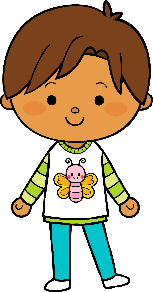 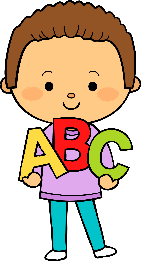 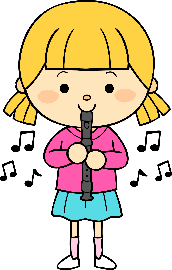 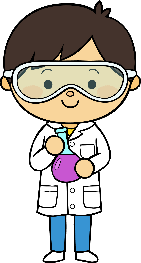 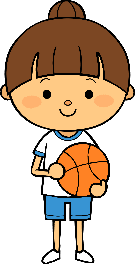 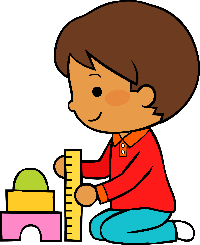 M
M
J
V
L
Situación de Aprendizaje: Otros oficios y profesiones. ___________________
_Un lugar a la medida.                       __________________________________
Autoevaluación
Manifestaciones de los alumnos
Aspectos de la planeación didáctica
Campos de formación y/o áreas de desarrollo personal y social a favorecer
Pensamiento 
matemático
Lenguaje y
comunicación
Exploración del mundo natural y social
Educación 
Física
Educación Socioemocional
Artes
La jornada de trabajo fue:
Exitosa
Buena
Regular
Mala
Observaciones
El logro del aprendizaje esperado se vio reflejado en las evidencias que recibí, lograr explicar de una forma adecuada sobre los oficios que escogieron. La complejidad fue la correcta puesto que son niños de primer grado y la actividad fue didáctica para captar su atención.
Logro de los aprendizajes esperados 
      Materiales educativos adecuados
       Nivel de complejidad adecuado 
       Organización adecuada
       Tiempo planeado correctamente
       Actividades planeadas conforme a lo planeado
Interés en las actividades
Participación de la manera esperada
Adaptación a la organización establecida
Seguridad y cooperación al realizar las actividades
Todos   Algunos  Pocos   Ninguno
Rescato los conocimientos previos
Identifico y actúa conforme a las necesidades e intereses de los alumnos  
Fomento la participación de todos los alumnos 
Otorgo consignas claras
Intervengo adecuadamente
Fomento la autonomía de los alumnos
Si            No
Logros
Dificultades
El pase de lista comienza aproximadamente a las 7:30 o 7:45 a.m. y algunos papás se reportaban ya más tarde, sin mandar evidencias.
Recibí más evidencias de los niños y tuve más participación de parte de los papás, me sentí muy segura cuando me preguntaban sus dudas.
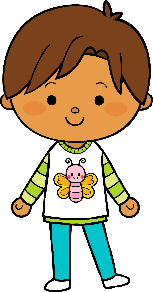 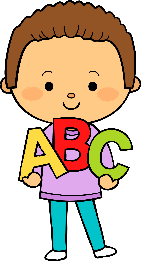 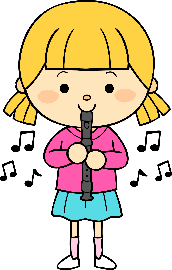 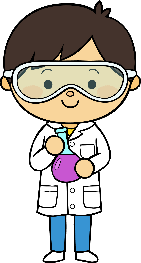 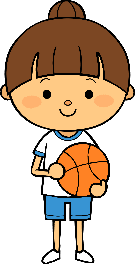 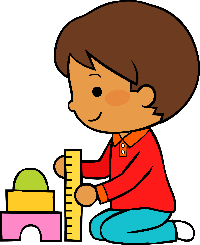 M
M
J
V
L
Situación de Aprendizaje: Imagina, imaginaba, imaginaré.       ________________
__________________________________________________________________
Autoevaluación
Manifestaciones de los alumnos
Aspectos de la planeación didáctica
Campos de formación y/o áreas de desarrollo personal y social a favorecer
Pensamiento 
matemático
Lenguaje y
comunicación
Exploración del mundo natural y social
Educación 
Física
Educación Socioemocional
Artes
La jornada de trabajo fue:
Exitosa
Buena
Regular
Mala
Observaciones
Los niños lograron inventar su propio cuento a partir de los personajes que se les mostraron, los cuales se encontraban en un anexo, la actividad se realizó conforme a lo planeado y el nivel de complejidad fue el adecuado para su grado.
Logro de los aprendizajes esperados 
      Materiales educativos adecuados
       Nivel de complejidad adecuado 
       Organización adecuada
       Tiempo planeado correctamente
       Actividades planeadas conforme a lo planeado
Interés en las actividades
Participación de la manera esperada
Adaptación a la organización establecida
Seguridad y cooperación al realizar las actividades
Todos   Algunos  Pocos   Ninguno
Rescato los conocimientos previos
Identifico y actúa conforme a las necesidades e intereses de los alumnos  
Fomento la participación de todos los alumnos 
Otorgo consignas claras
Intervengo adecuadamente
Fomento la autonomía de los alumnos
Si            No
Logros
Dificultades
La falta de evidencia de la mayoría del grupo es mi más grande dificultad ya que recibí ayuda de mi educadora titular para hablar con los papás pero no obtuvimos una respuesta buena.
Seguí recibiendo la misma cantidad de evidencias, los niños realizaron su cuento de la manera esperada y les gustó mucho la actividad.
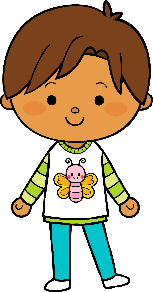 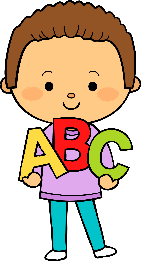 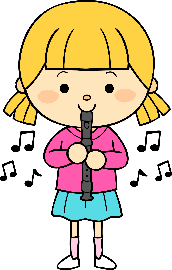 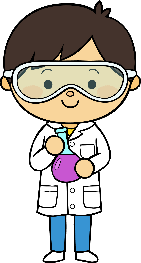 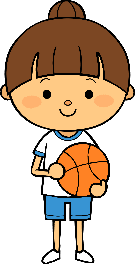 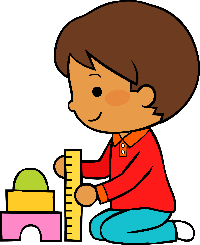 M
M
J
V
L
Situación de Aprendizaje: El cuarto de juegos.        _________________________
Te escribo…                                                  _________________________________
Autoevaluación
Manifestaciones de los alumnos
Aspectos de la planeación didáctica
Campos de formación y/o áreas de desarrollo personal y social a favorecer
Pensamiento 
matemático
Lenguaje y
comunicación
Exploración del mundo natural y social
Educación 
Física
Educación Socioemocional
Artes
La jornada de trabajo fue:
Exitosa
Buena
Regular
Mala
Observaciones
Los niños escribieron recados para la persona que quisieron, lograron ubicar las direcciones que se solicitaron en la actividad y al recibir sus evidencias pude percatarme de que se habían divertido y les había gustado la actividad.
Logro de los aprendizajes esperados 
      Materiales educativos adecuados
       Nivel de complejidad adecuado 
       Organización adecuada
       Tiempo planeado correctamente
       Actividades planeadas conforme a lo planeado
Interés en las actividades
Participación de la manera esperada
Adaptación a la organización establecida
Seguridad y cooperación al realizar las actividades
Todos   Algunos  Pocos   Ninguno
Rescato los conocimientos previos
Identifico y actúa conforme a las necesidades e intereses de los alumnos  
Fomento la participación de todos los alumnos 
Otorgo consignas claras
Intervengo adecuadamente
Fomento la autonomía de los alumnos
Si            No
Logros
Dificultades
Aún faltan muchos alumnos por participar e incluirse a la clase, no envían sus evidencias y en ocasiones, sólo se registran en el pase de lista.
El aprendizaje esperado se favoreció de manera adecuada, la participación de los alumnos fue muy buena y el apoyo de los padres de familia sigue siendo positivo y son agradecidos.
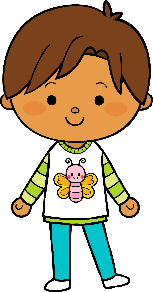 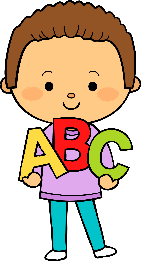 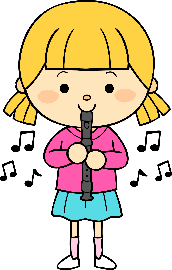 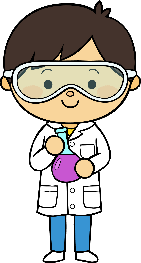 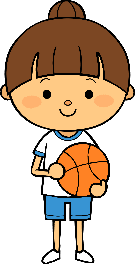 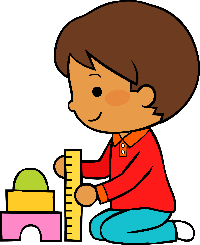 M
M
J
V
L
Situación de Aprendizaje: Aviario.______________________________________
__________________________________________________________________
Autoevaluación
Manifestaciones de los alumnos
Aspectos de la planeación didáctica
Campos de formación y/o áreas de desarrollo personal y social a favorecer
Pensamiento 
matemático
Lenguaje y
comunicación
Exploración del mundo natural y social
Educación 
Física
Educación Socioemocional
Artes
La jornada de trabajo fue:
Exitosa
Buena
Regular
Mala
Observaciones
Los niños se interesaron mucho por la actividad de las aves, les gustó realizarla y algunos papás comenzaron muy pronto a enviarme evidencias. El material les gustó puesto que era un anexo de la guacamaya y les llamó la atención por su colorido.
Logro de los aprendizajes esperados 
      Materiales educativos adecuados
       Nivel de complejidad adecuado 
       Organización adecuada
       Tiempo planeado correctamente
       Actividades planeadas conforme a lo planeado
Interés en las actividades
Participación de la manera esperada
Adaptación a la organización establecida
Seguridad y cooperación al realizar las actividades
Todos   Algunos  Pocos   Ninguno
Rescato los conocimientos previos
Identifico y actúa conforme a las necesidades e intereses de los alumnos  
Fomento la participación de todos los alumnos 
Otorgo consignas claras
Intervengo adecuadamente
Fomento la autonomía de los alumnos
Si            No
Logros
Dificultades
Sólo una niña no participó mucho en la clase pero la maestra me comentó que ella había estado mucho tiempo ausente por una situación de salud.
Este día fue la clase virtual y obtuve muy buena respuesta ya que se conectaron 13 niños, todos estuvieron muy participativos y me contaron si les habían gustado las actividades de la semana.
Ausubel (1983), mediante su teoría, enfatiza la importancia que tiene para los estudiantes la formación intelectual. Dicha situación implica para los docentes un reto, ya que supone para ellos la búsqueda de estrategias de enseñanza-aprendizaje así como actividades de aprendizaje y evaluación que conduzcan a interesar a los alumnos en el aprendizaje del contenido de la materia, lo cual a su vez será el medio por el cual se buscará desarrollar habilidades y valores implícitos en la disciplina estudiada, así como los requeridos para enfrentar un mundo cada vez más complejo.
Enfoqué mis actividades en las necesidades de ambas niñas, lo qué les interesa y lo que les gusta tomando en cuenta la edad que tienen así como la situación en la que nos encontramos. 
Ciertamente esta jornada de prácticas docente enriquece mucho mi formación profesional, ya que no se adquiere únicamente con teoría sino también mediante la práctica y la ejecución de esta. A pesar de que esta práctica ha sido muy diferente y ciertamente se me han dificultado un poco por la situación de que no me pueden acompañar mucho tiempo y debo apresurarme para realizar las actividades, voy dándome cuenta de en qué es en lo que necesito mejorar, así como cuáles técnicas podrían ser de apoyo para mi al momento de llegar a las practicas siguientes. 
Las actividades propuestas desarrollan su intelecto y favorecen aprendizajes de cada campo de formación académica, y como mencionan Cascales-Martínez, A., Carrillo-García, M. E., y Redondo-Rocamora, A. M. (2017) los hacen tener un pensamiento crítico, reflexivo y participativo acorde a sus edades.
Es por esto que concluyo que fue de gran importancia incluir los talleres en esta jornada de práctica enlazándolos con un aprendizaje esperado de los campos de formación académica, ya que de esta manera también logramos fomentar la socialización en los niños de edad temprana y logran alcanzar los aprendizajes esperados al mismo tiempo que se divierten y ponen en práctica diversas habilidades motrices.
Referencias.
AUSUBEL, NOVAK y HANESIAN. (1983) Psicología Educativa: Un punto de vista cognoscitivo .2° Ed.TRILLAS México. 

Cascales-Martínez, A., Carrillo-García, M. E., y Redondo-Rocamora, A. M. (2017). ABP y Tecnología en Educación Infantil. Píxel-Bit. Revista de Medios y Educación, (50), 201-210.